Workshop-Quality and Accreditation Standards in Academic Advising
Under the patronage of His Excellency (HE) the Dean Dr. Abdullah bin Khalifa Suwaiket, the Quality Center organized  a workshop entitled-Quality and Accreditation Standards in Academic Advising- on Sunday, 23/03/1434 AH.
 The workshop started with a speech by His Excellency Vice Dean of Studies and Development Dr. Rashid bin Hamoud Al-Thunayan who talked about academic advising and its importance to the students and highlighted the significance of education and guidance  for the university student.
Dr. Abdullah bin Khalifa  Suwaiket, under whose patronage the event took place,  emphasized that the college needed to hold such workshops, given their importance  to students-male and female alike- because they are the target group for academic guidance, since guidance is one of the most significant  colleges services which can benefit students.
Then, the workshop started with Prof. Hamzah M , Ayasrah who covered several topics of the workshop, namely .The concept of Academic Advising .Functions of the Academic Advisor .Academic counseling skills- Targeted programs for the application of academic advising at the College of Education
Dr. Abdulhakim Radwan, Head of the Center for Quality and the Quality Unit, in his turn, elaborated on a number of themes, such as. Goals of Academic Advising at the College of Education. International experiences in the quality of Academic Advising
.The College of Education Students’ views on the quality of Academic Advising
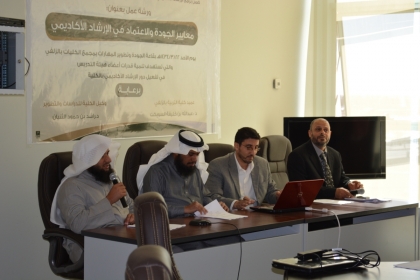